Tenses
Lesson. 1
Unite one/ Grammar
Written by : Rageed Hussein Al-Hashemy
Tenses
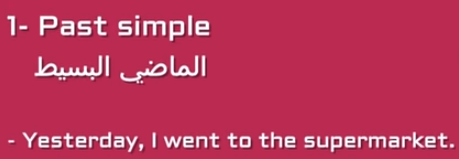 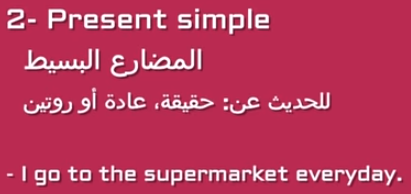 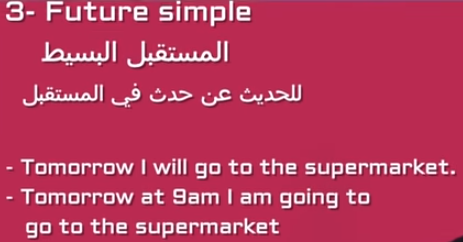 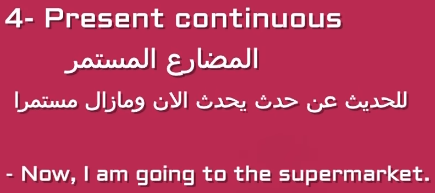 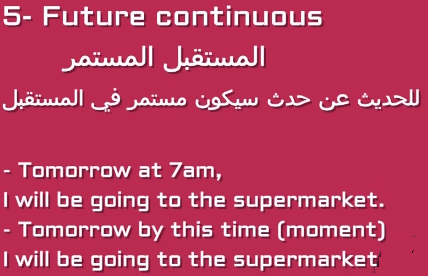 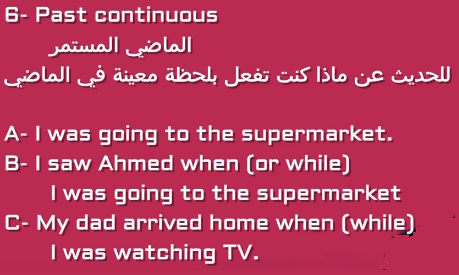 Until next time…